Textos no literarios.
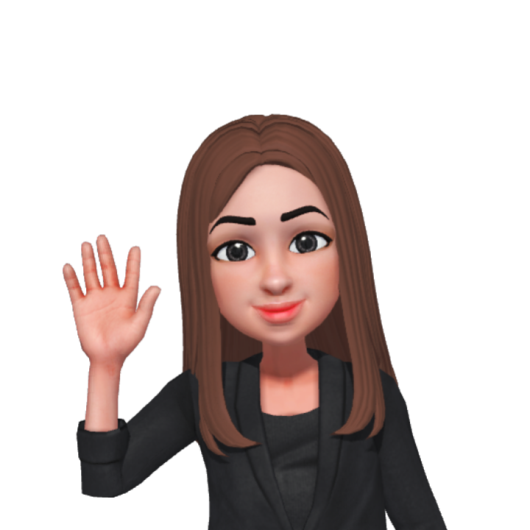 6 básico – Septiembre 2020
Los textos no literarios se clasifican en:
Informativo.
Expositivos.
Funcionales o instrumentales.
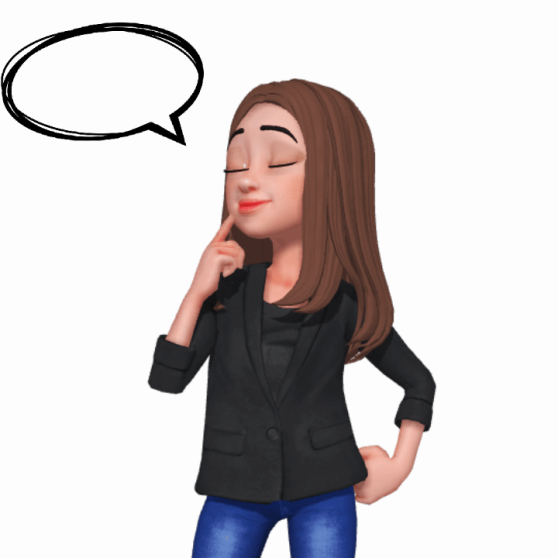 Estos tipos de textosse pueden clasificar por su estructura
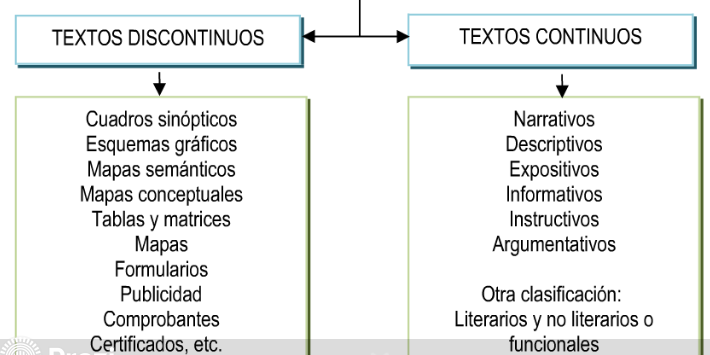 Infografía
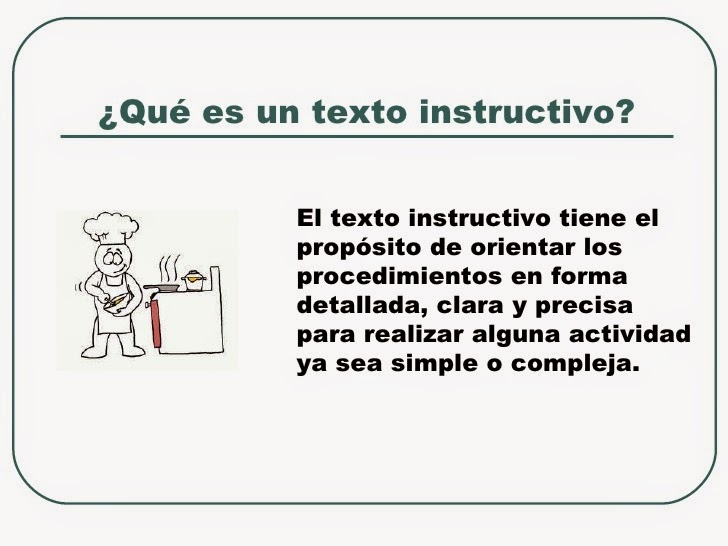 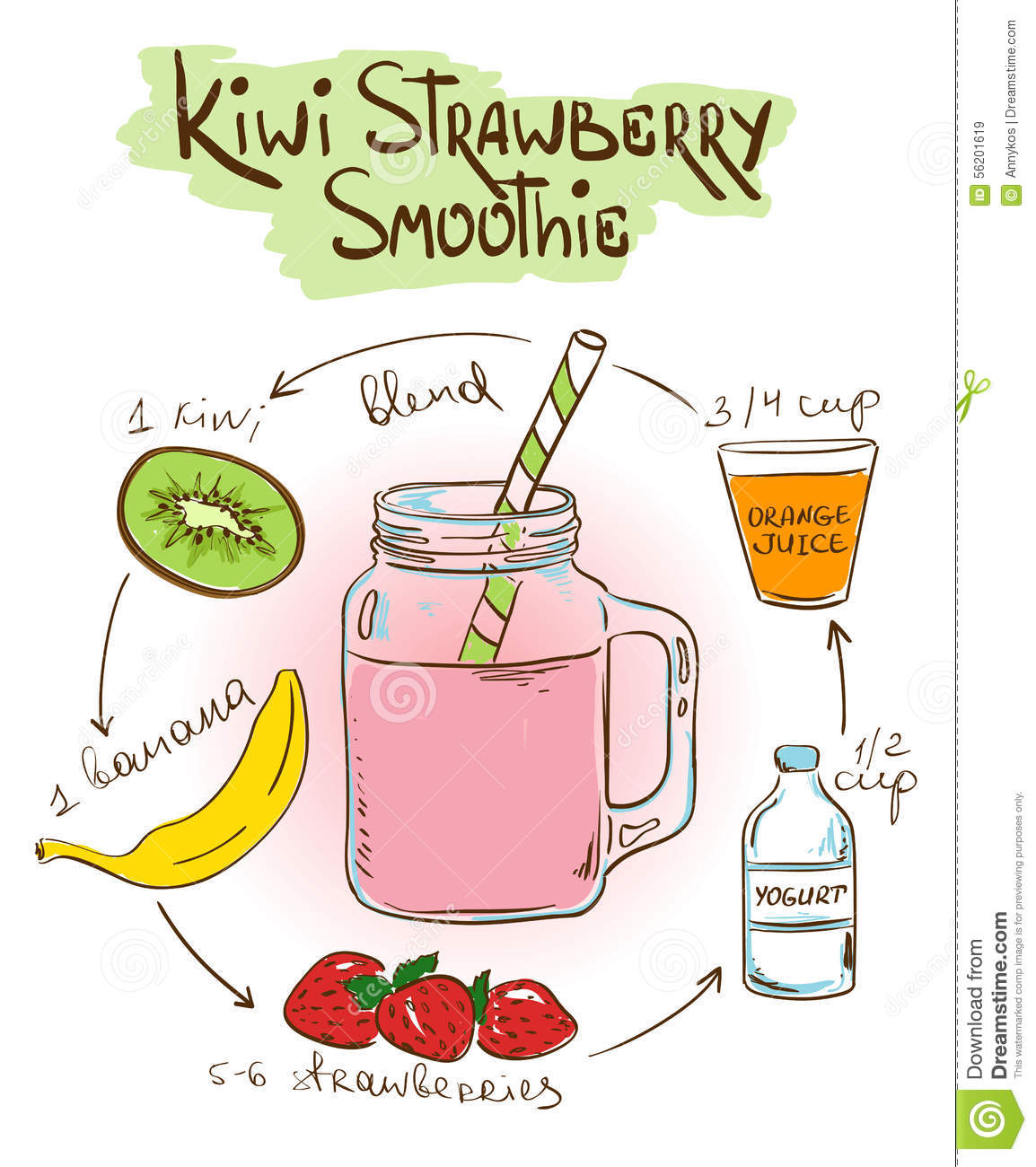 Textos instructivos
Ejemplo
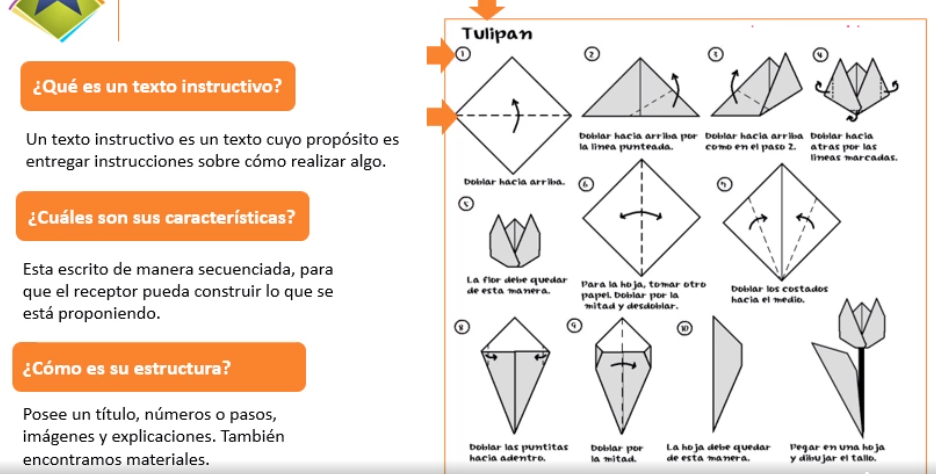 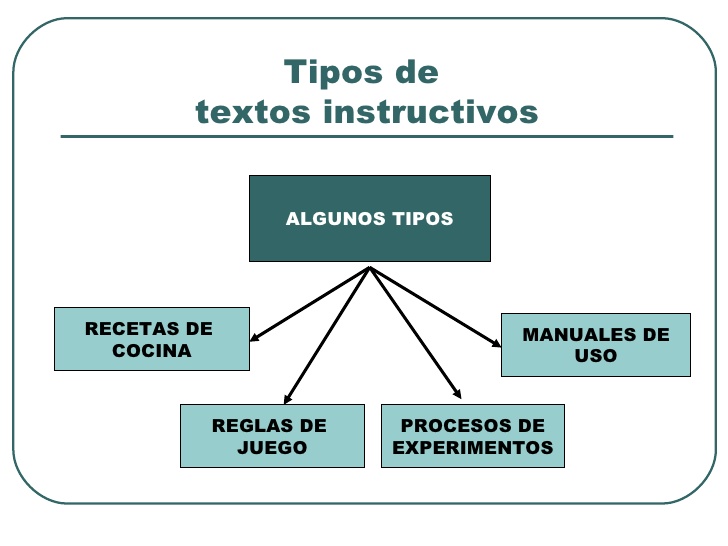 Ejemplos.
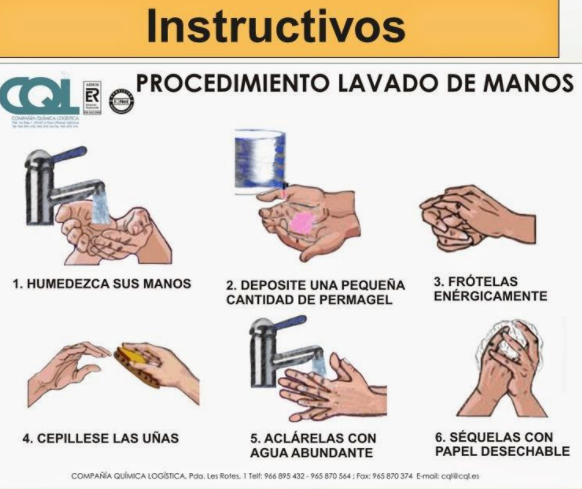 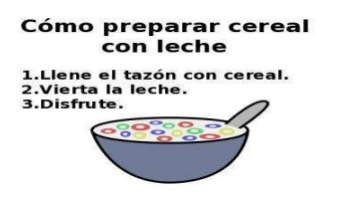 RECETAS
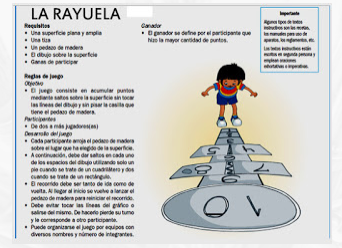 INSTRUCCIONES DE UN ORIGAMI
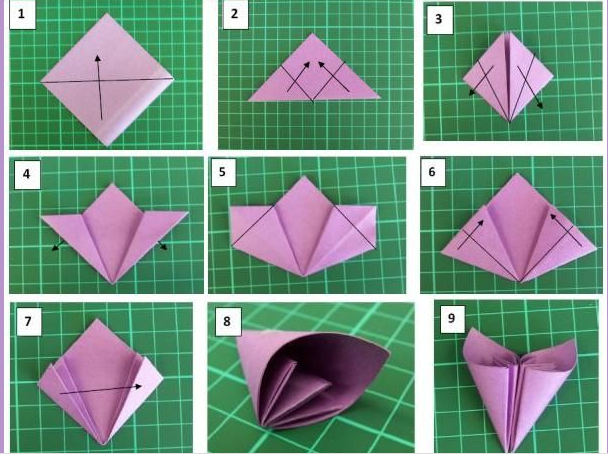 REGLAS DE UN JUEGO
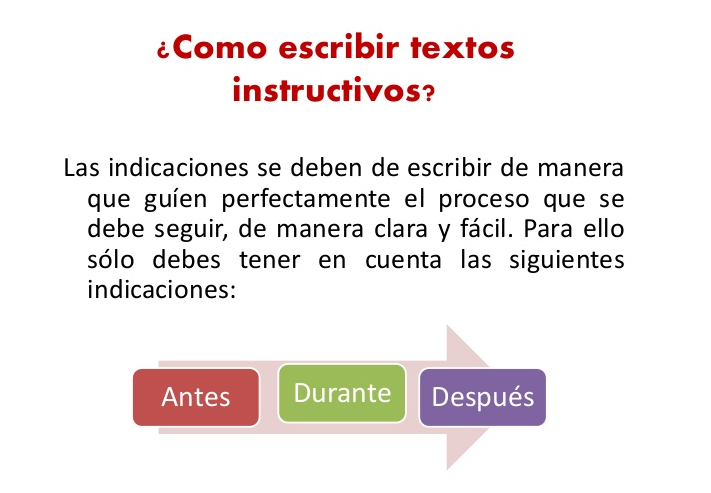 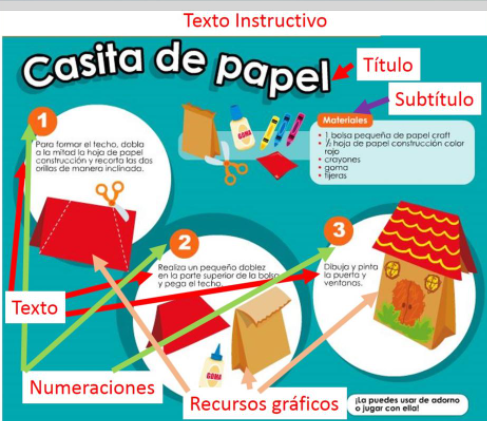 ¿Qué aprendimos?
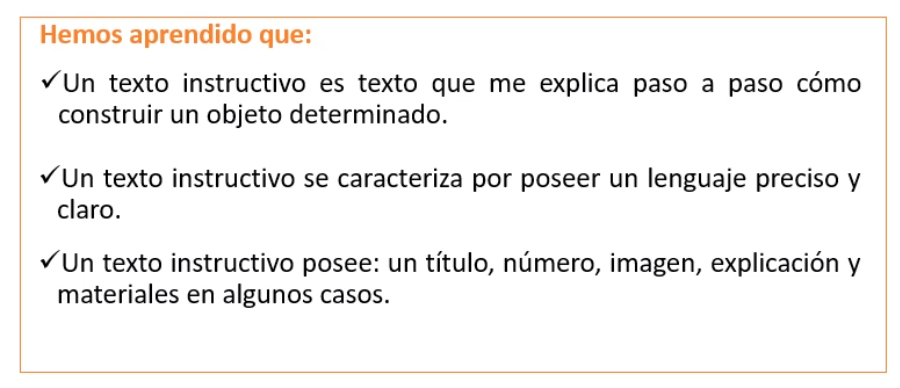 Actividad 1
Actividad 1 
Los estudiantes deben observar un power point complementario, donde se señalan las principales características de los textos instructivos.
Elegirás tres diapositivas que consideres más relevantes para copiar en el cuaderno.
Luego en el cuaderno elabora un mini álbum de textos instructivos, debes considerar:
Portada.
Elegir tres  textos instructivos.
Respetar su estructura.
Acompañar de ilustraciones o recortes.
Cada texto debe llevar su nombre que lo identifique . Ej Receta.
Lee la pauta para su elaboración.
Debe ser escrito por el alumno/a, no cortado y copiado de internet.

Debes enviar para revisión:
Álbum de textos instructivos.
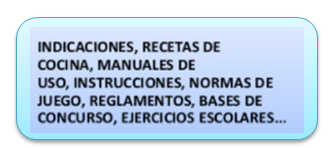 RÚBRICA: ÁLBUM TEXTOS INSTRUCTIVOS